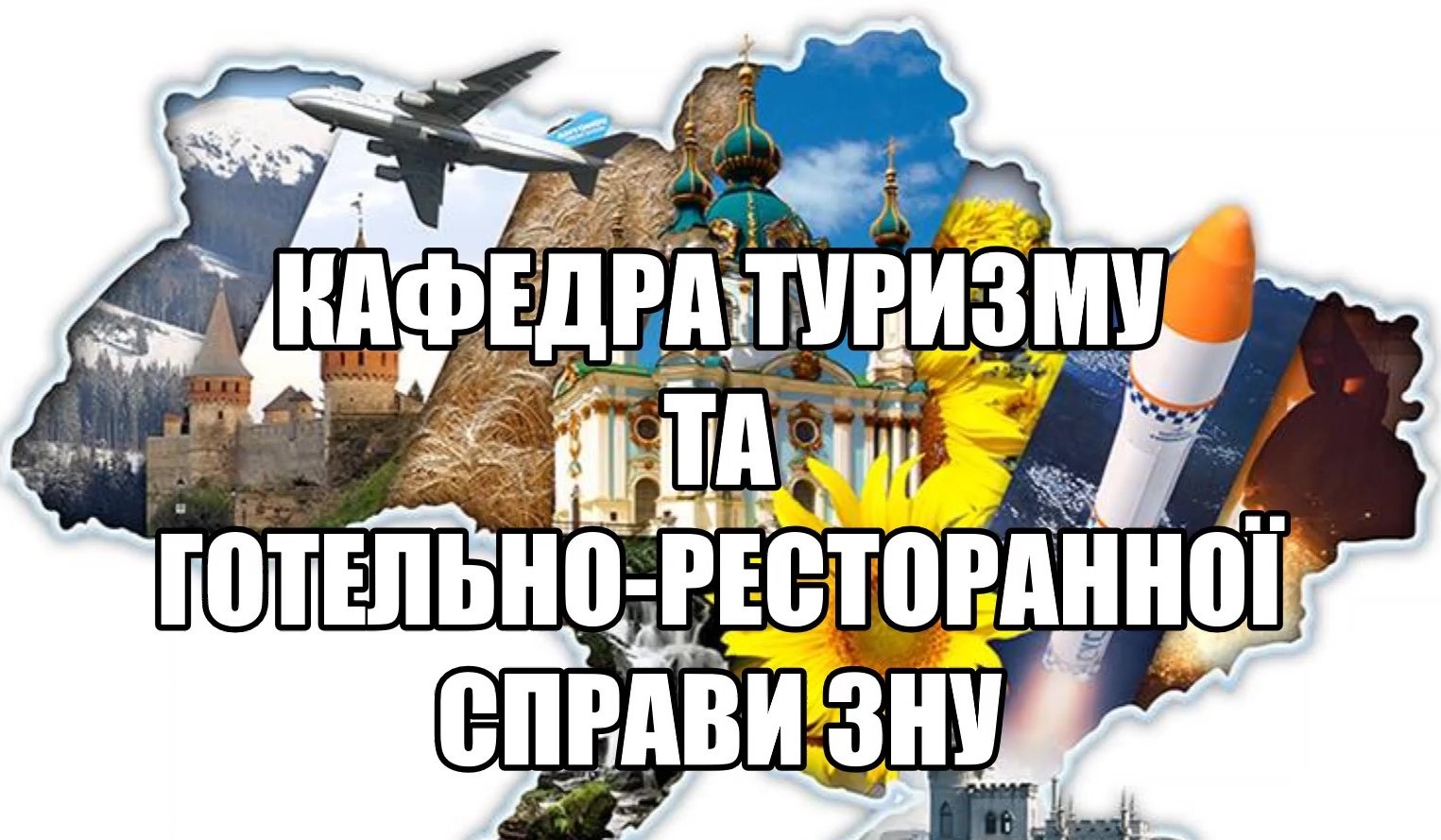 МЕТОДИКА РОЗРОБКИ НОВОЇ ЕКСКУРСІЇ
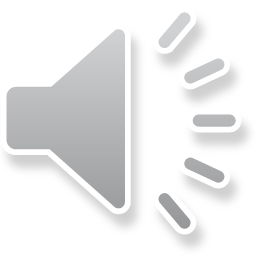 ОСНОВНІ НАПРАВЛЕННЯ ПІДГОТОВКИ НОВОЇ ЕКСКУРСІЇ:
РОЗРОБКА НОВОЇ ТЕМИ (СТВОРЕННЯ НОВОГО ЕКСКУРСІЙНОГО ПРОДУКТУ).
ПІДГОТОВКА ЕКСКУРСОВОДА ДО ПРОВЕДЕННЯ НОВОЇ ДЛЯ НЬОГО, АЛЕ РАНІШЕГО РОЗРОБЛЕНОЇ, ЕКСКУРСІЇ.
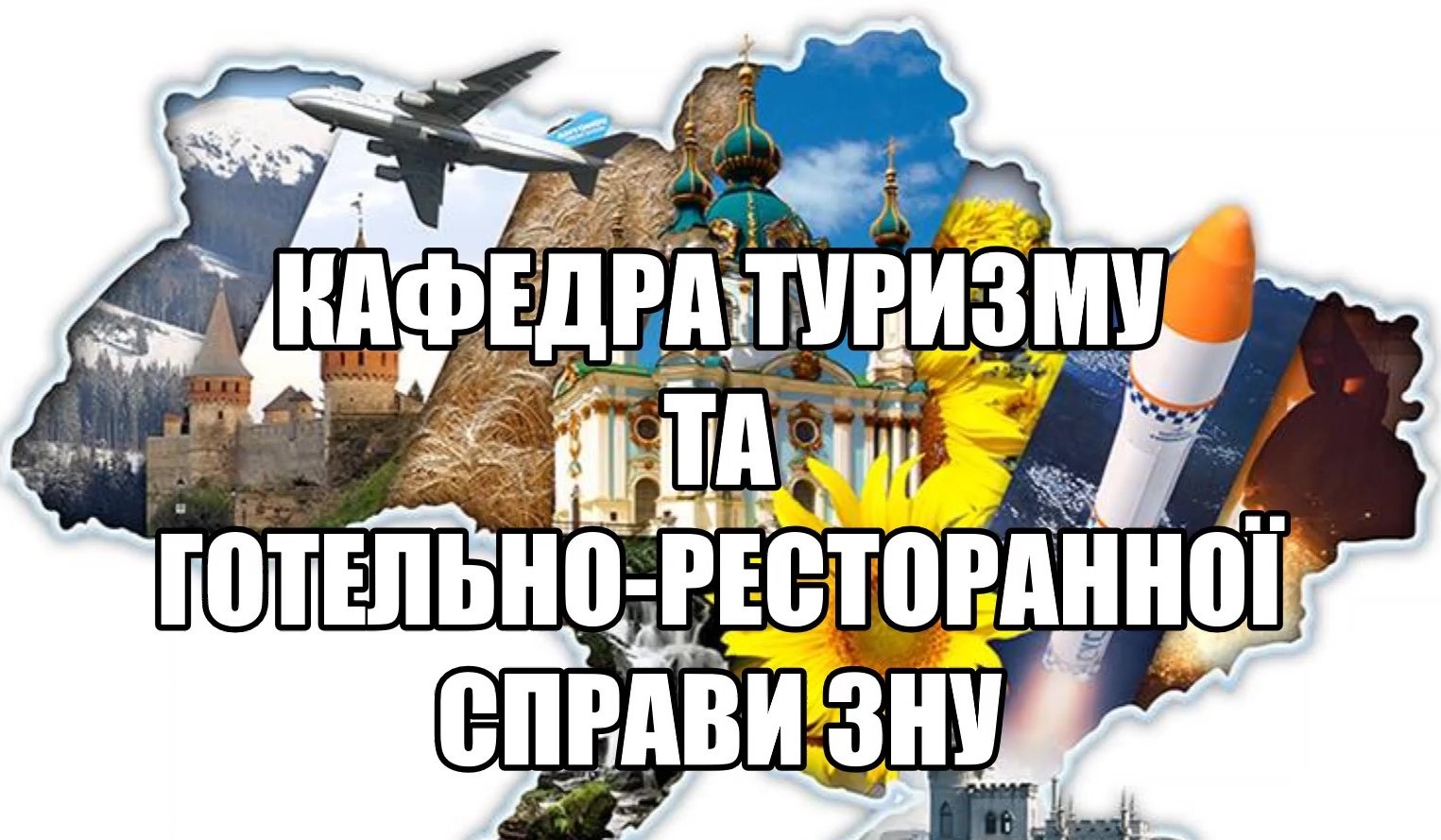 Заголовок слайда 1
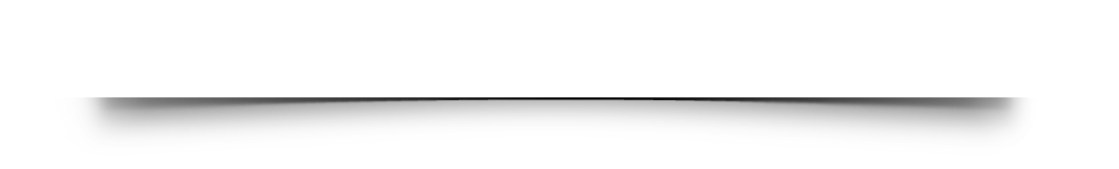 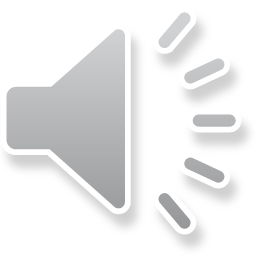 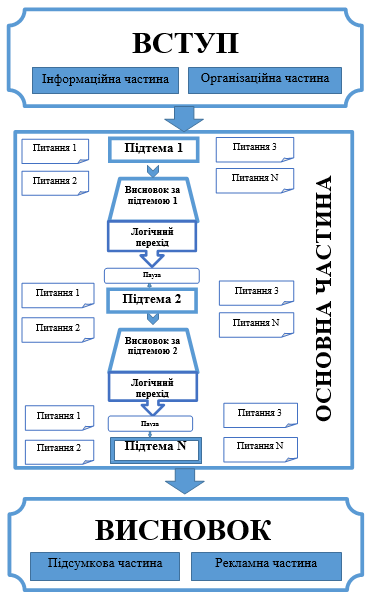 ЗАГОЛОВОК СЛАЙДА 3
СХЕМА ЕКСКУРСІЇ
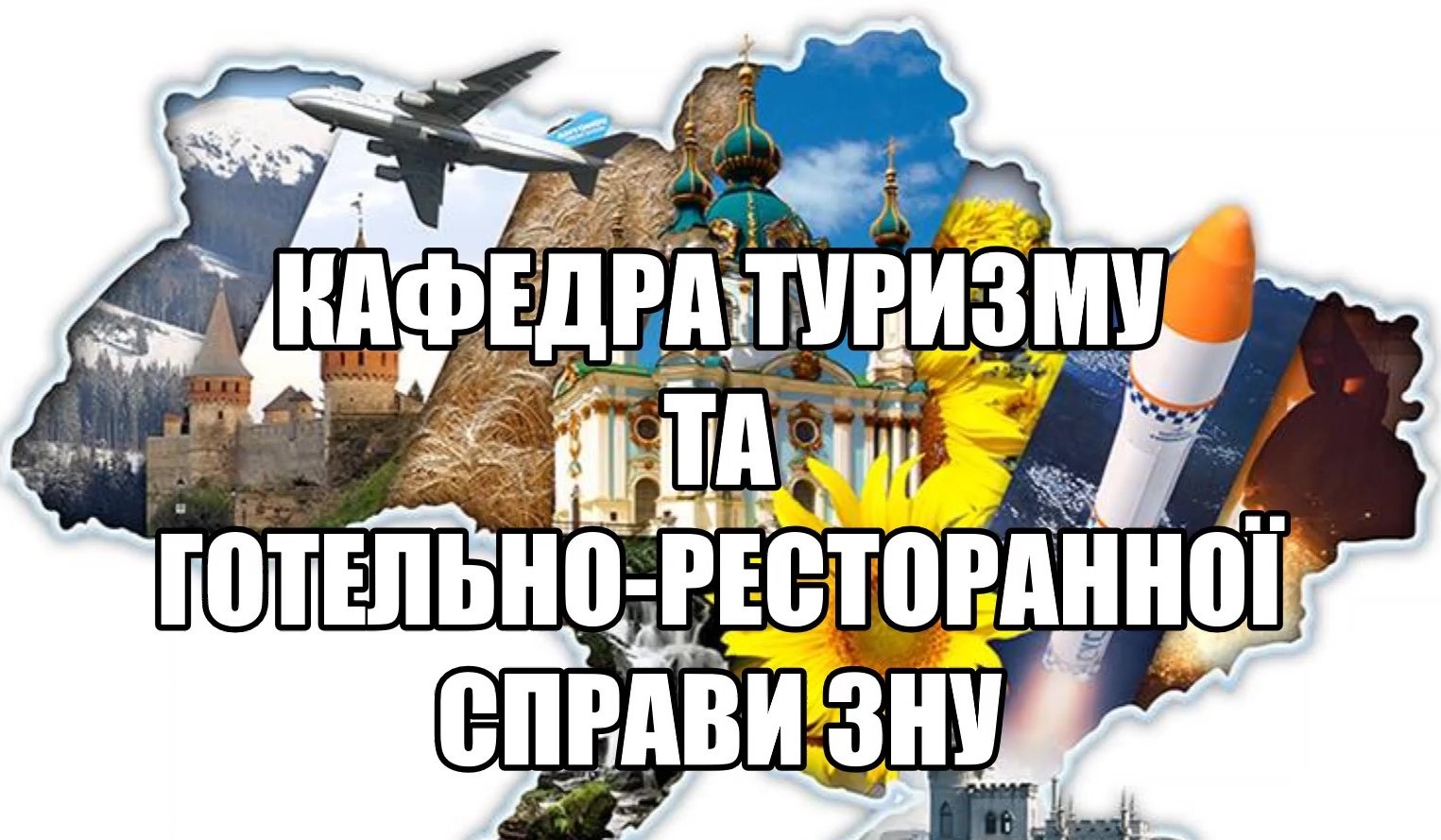 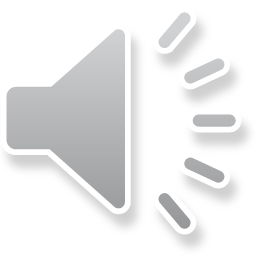 Заголовок слайда 4
Підготовчий етап
Безпосередня розробка самої екскурсії
Заключний етап
Етапи технологічного процесу підготовки екскурсії
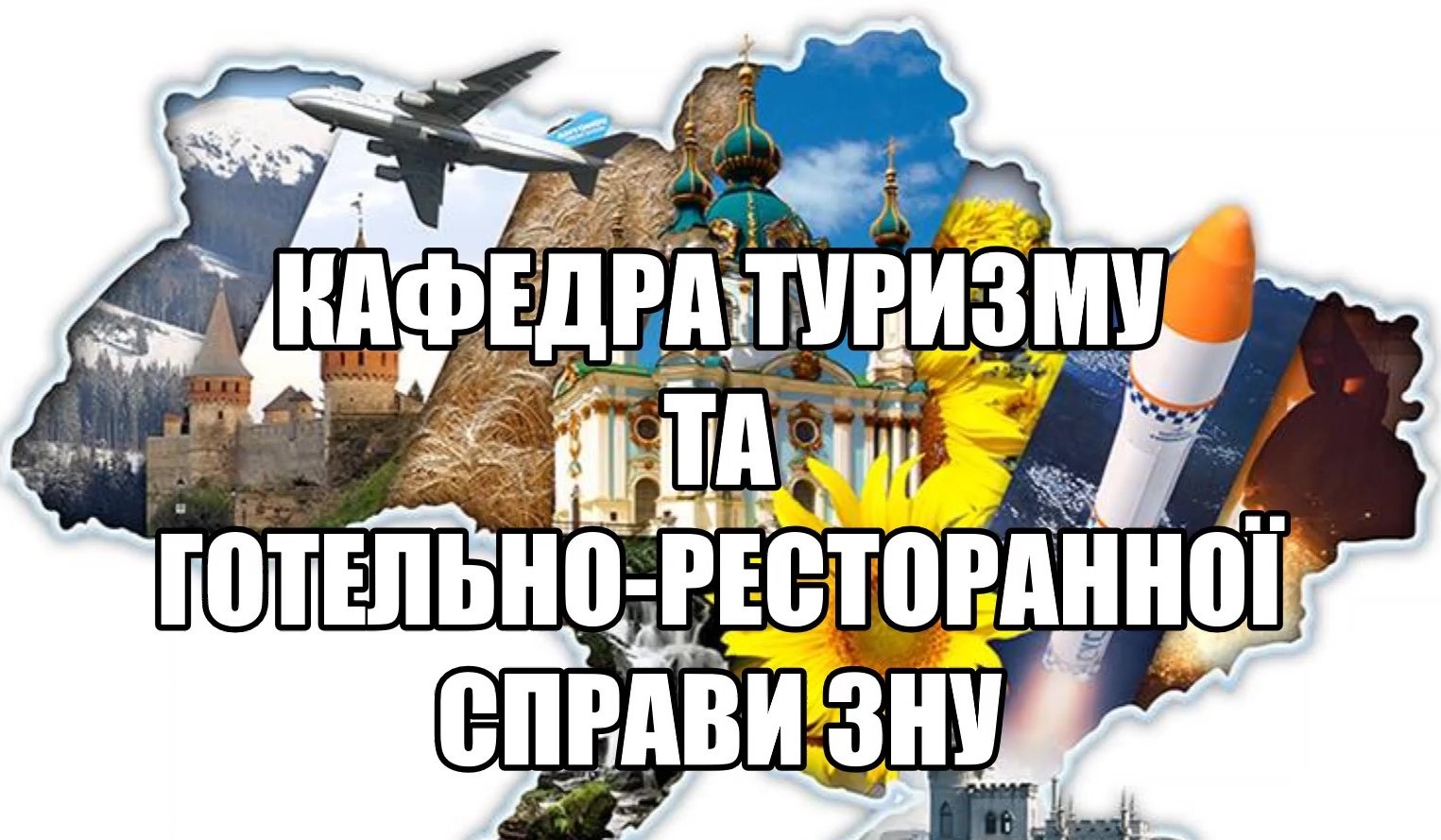 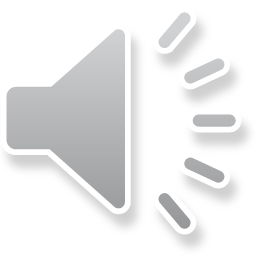 Підготовчий етап
Заголовок слайда 5
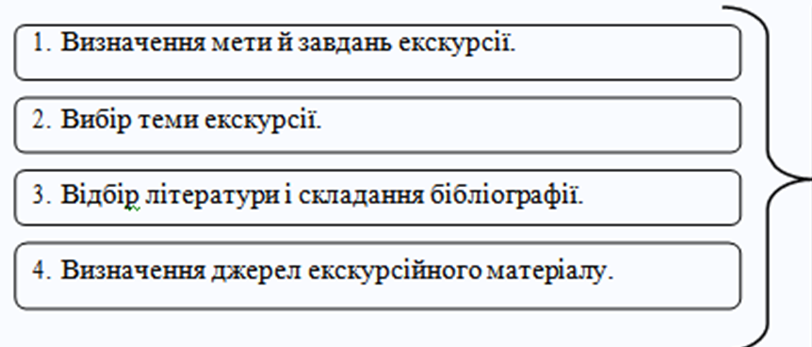 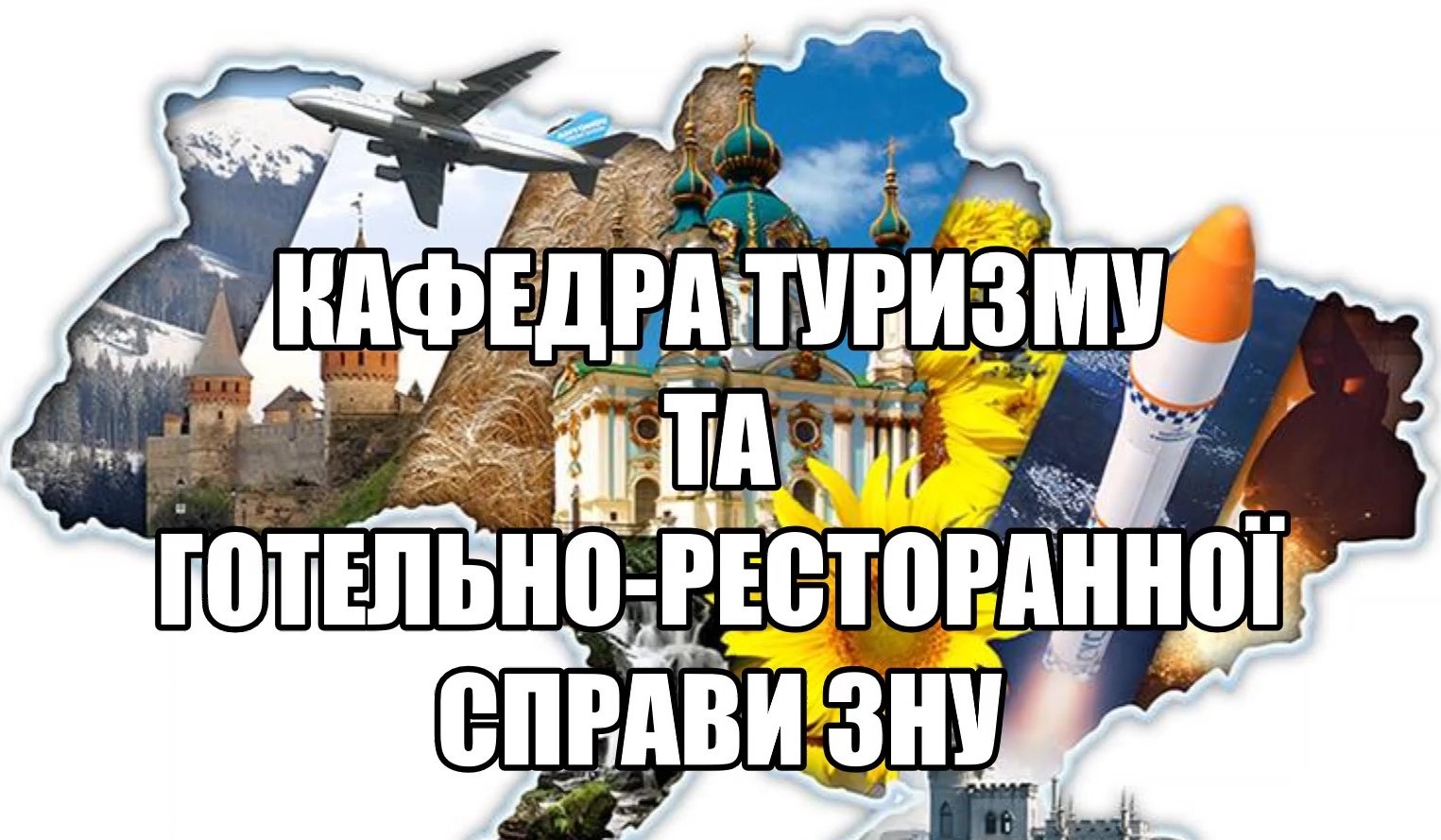 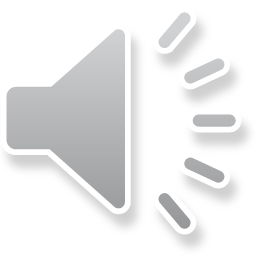 Розробка екскурсії
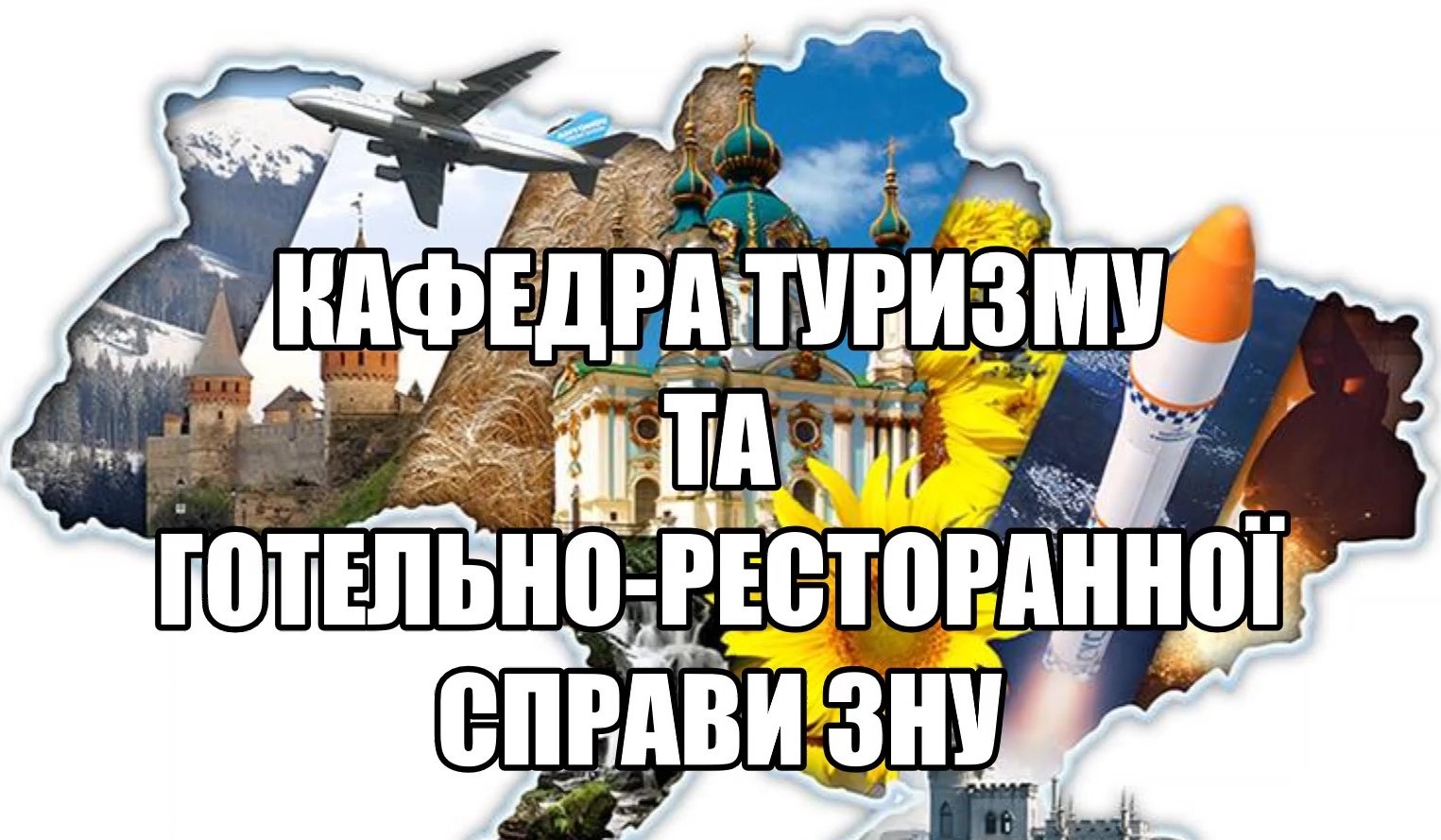 5. Відбір і вивчення екскурсійних об’єктів. Складання паспортів (карток) екскурсійних об'єктів.
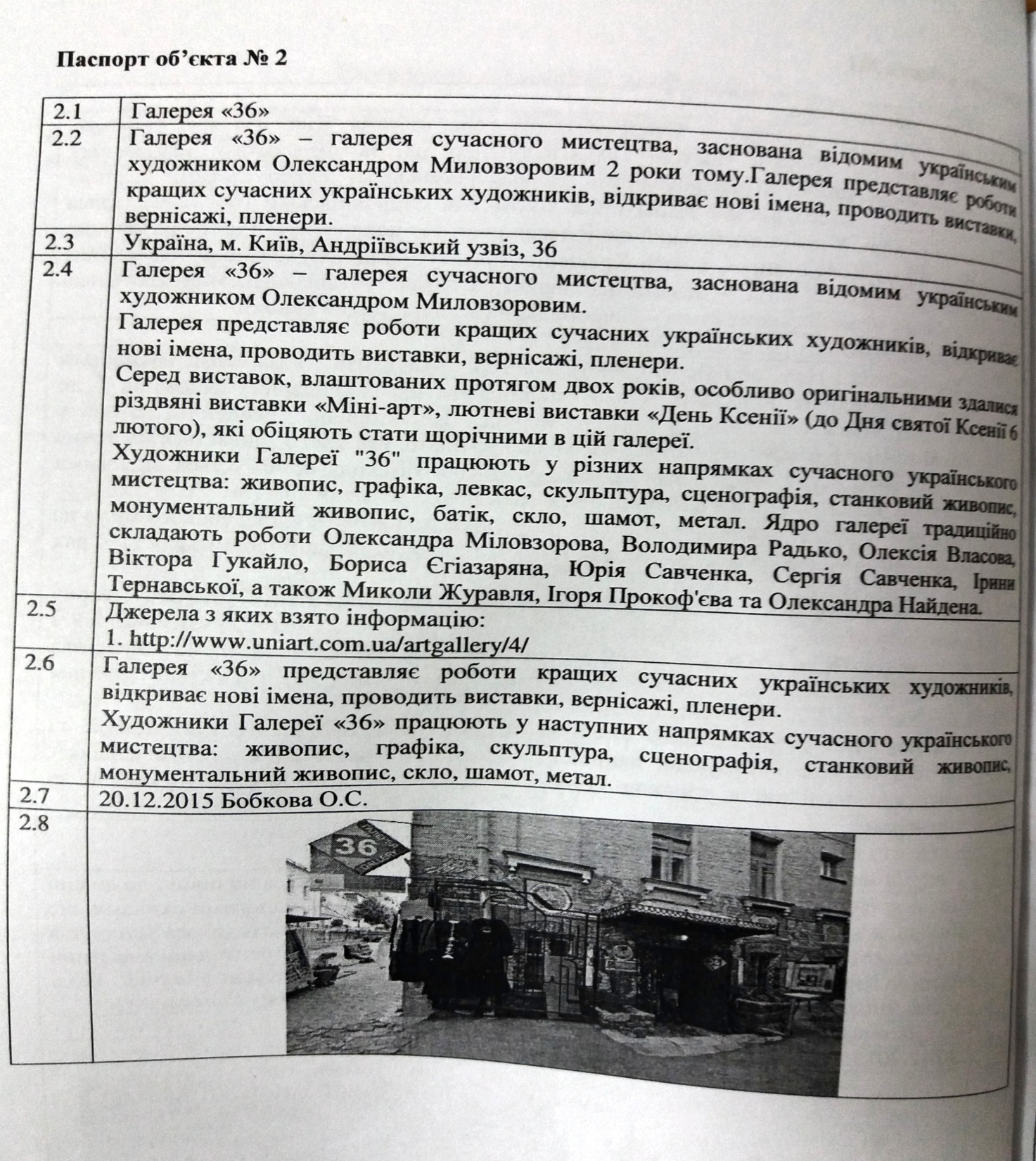 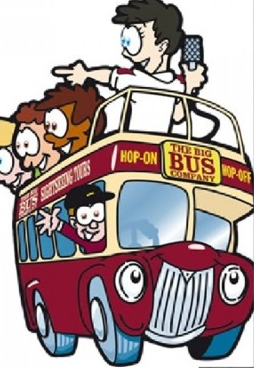 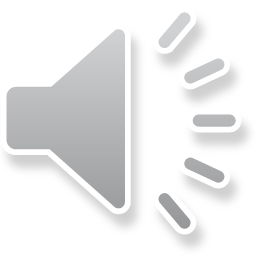 Зміст картки екскурсійного об'єкту
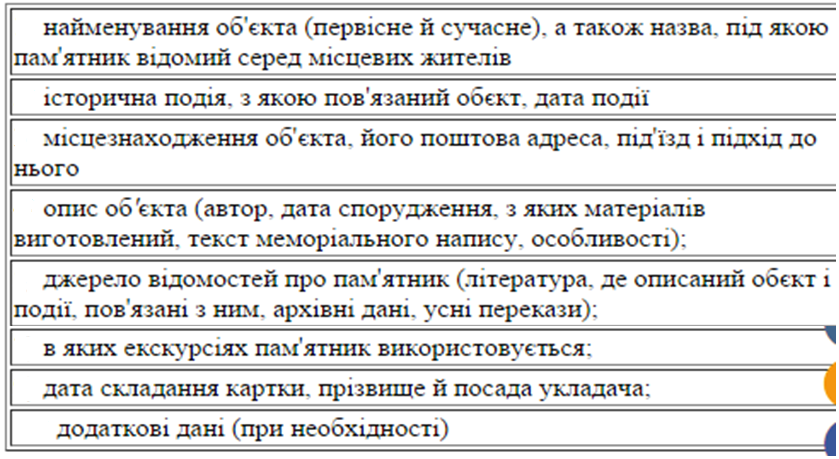 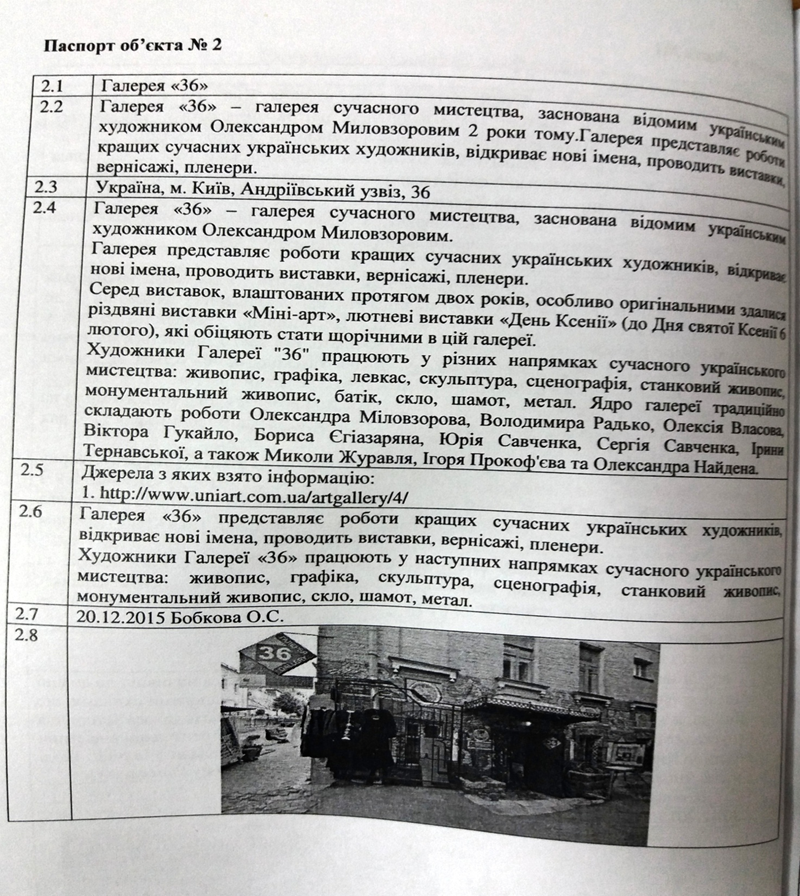 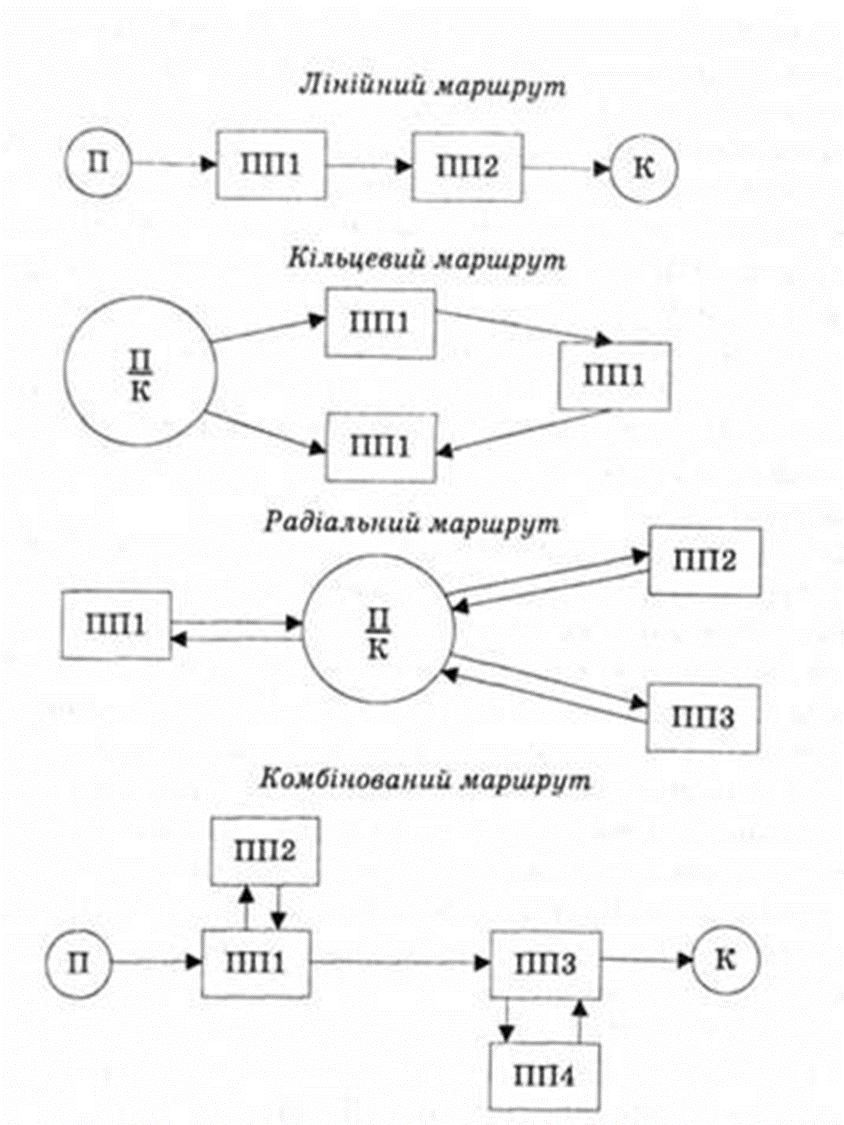 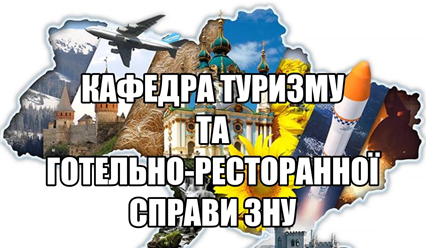 Заголовок слайда 8
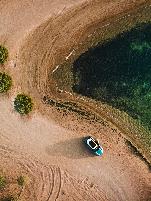 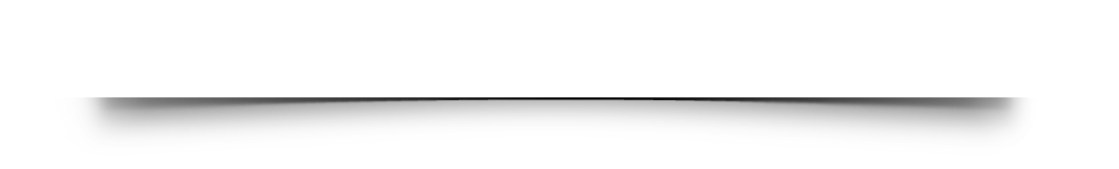 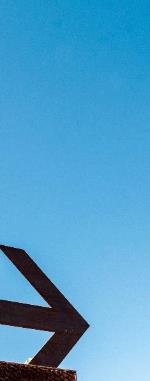 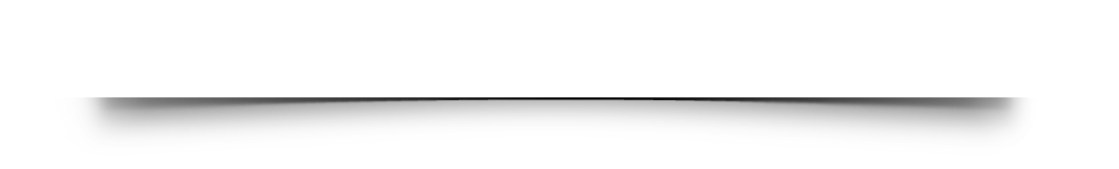 6. Складання маршруту екскурсії.
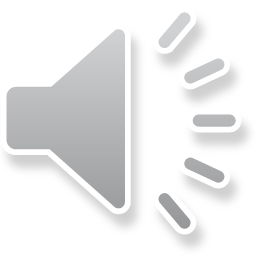 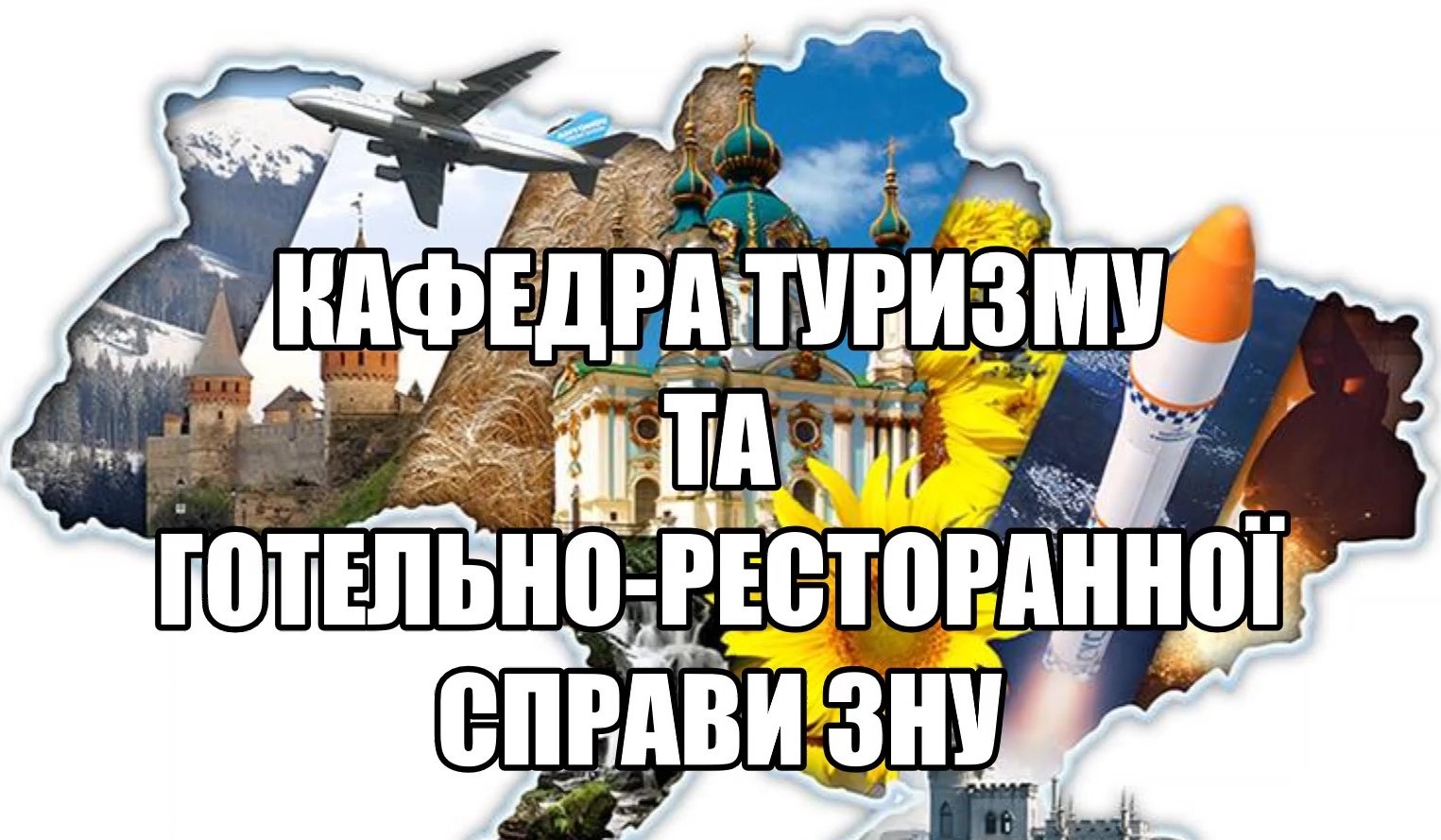 Заголовок слайда 6
9. Комплектування «портфеля» екскурсовода
7. Об’їзд або обхід маршруту.
8. Підготовка контрольного тексту екскурсії
10. Визначення методичних прийомів ведення екскурсії
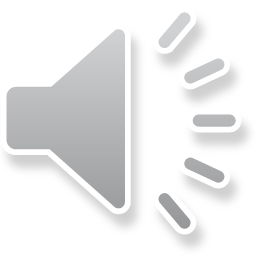 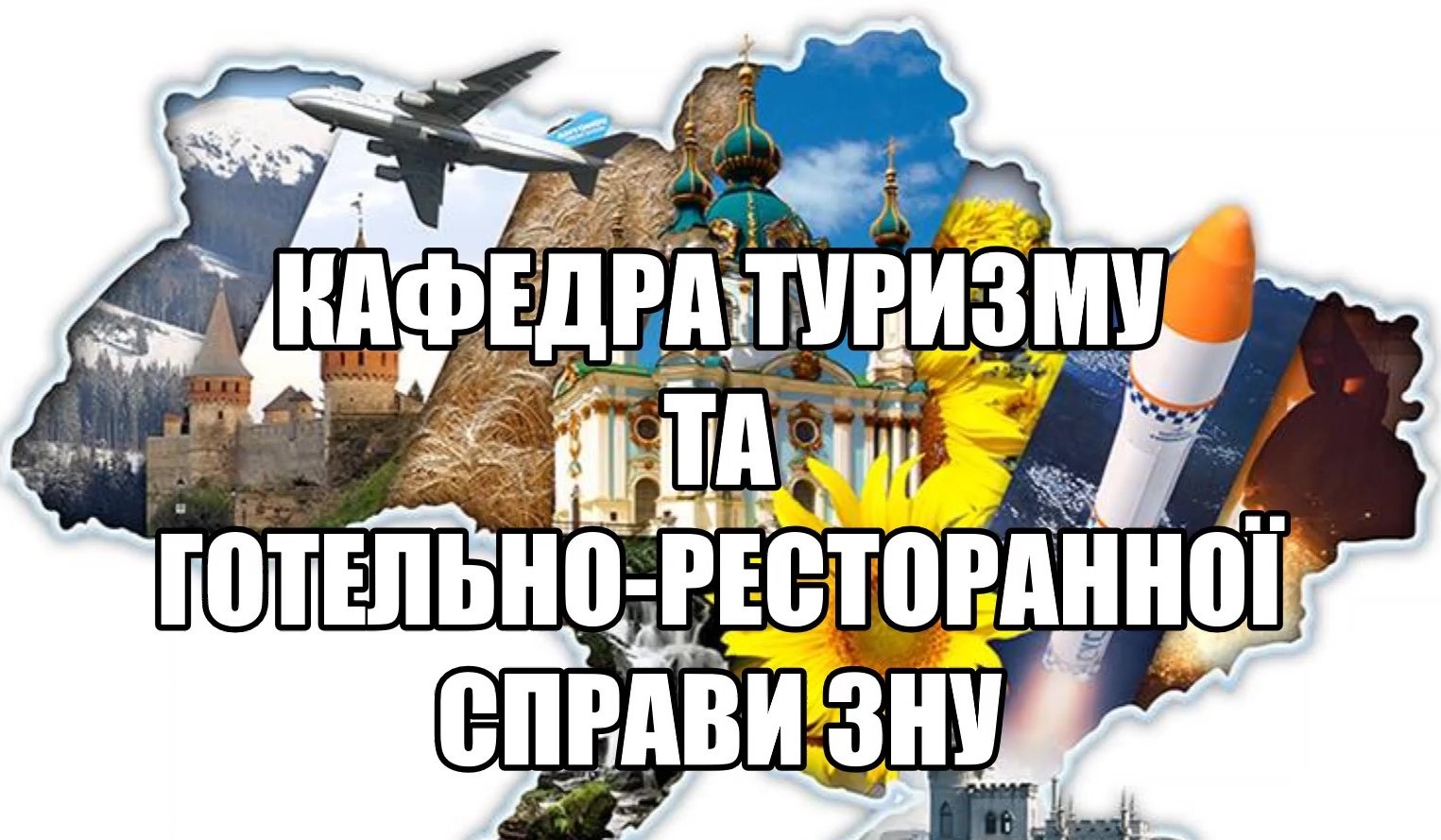 Заголовок слайда 7
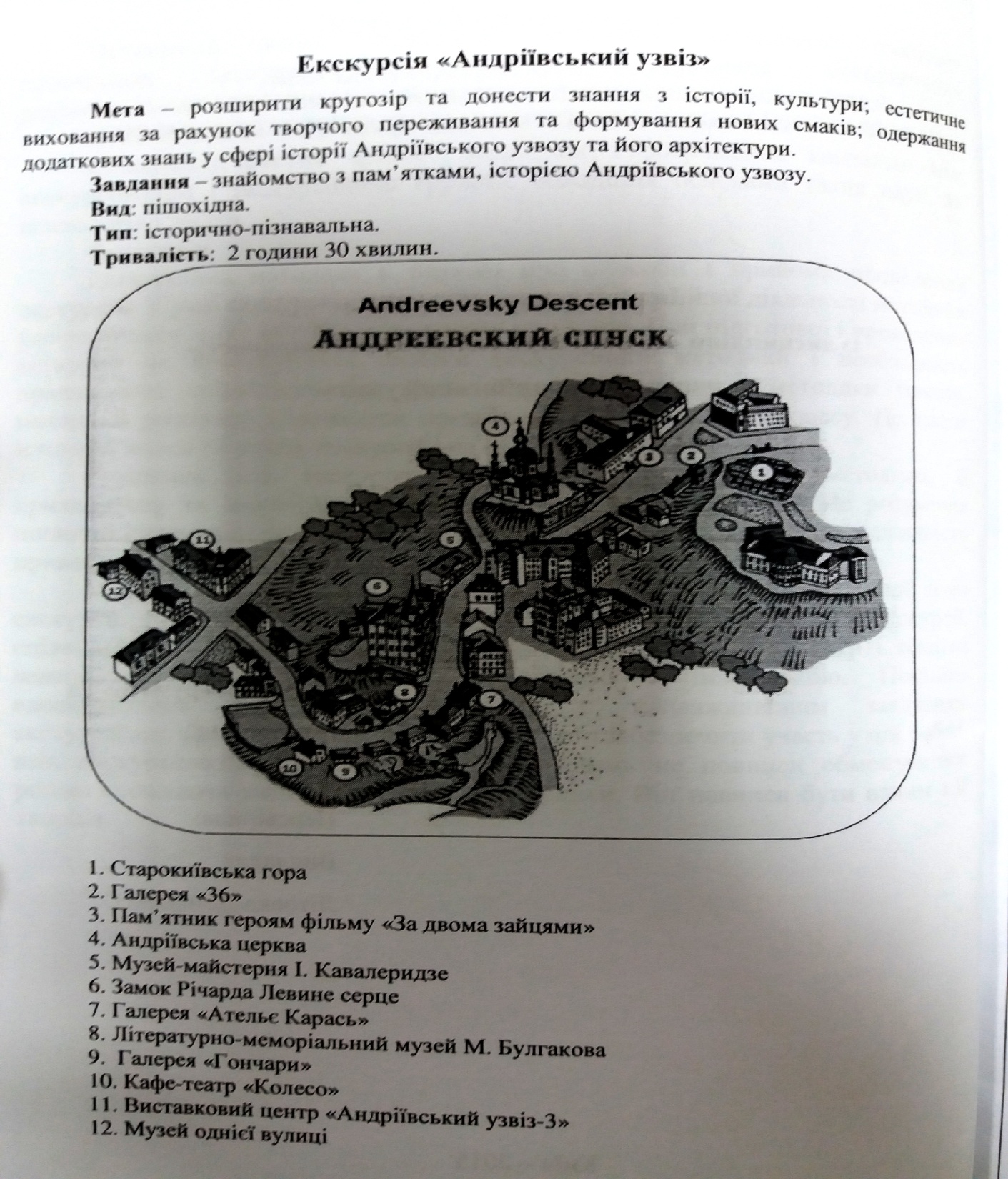 11. Визначення техніки ведення екскурсії.
12. Складання технологічної карти екскурсії, методичної розробки.
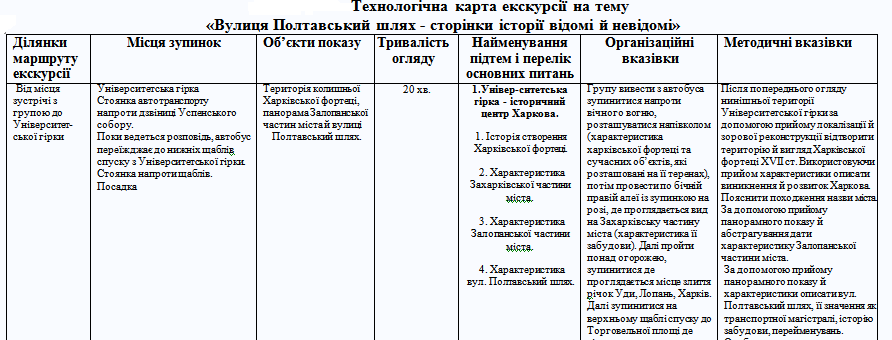 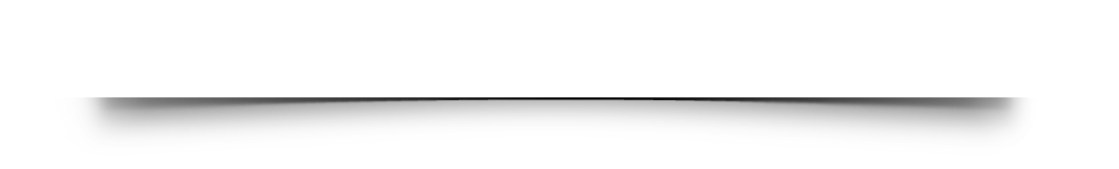 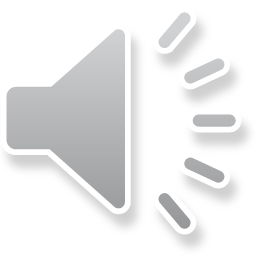 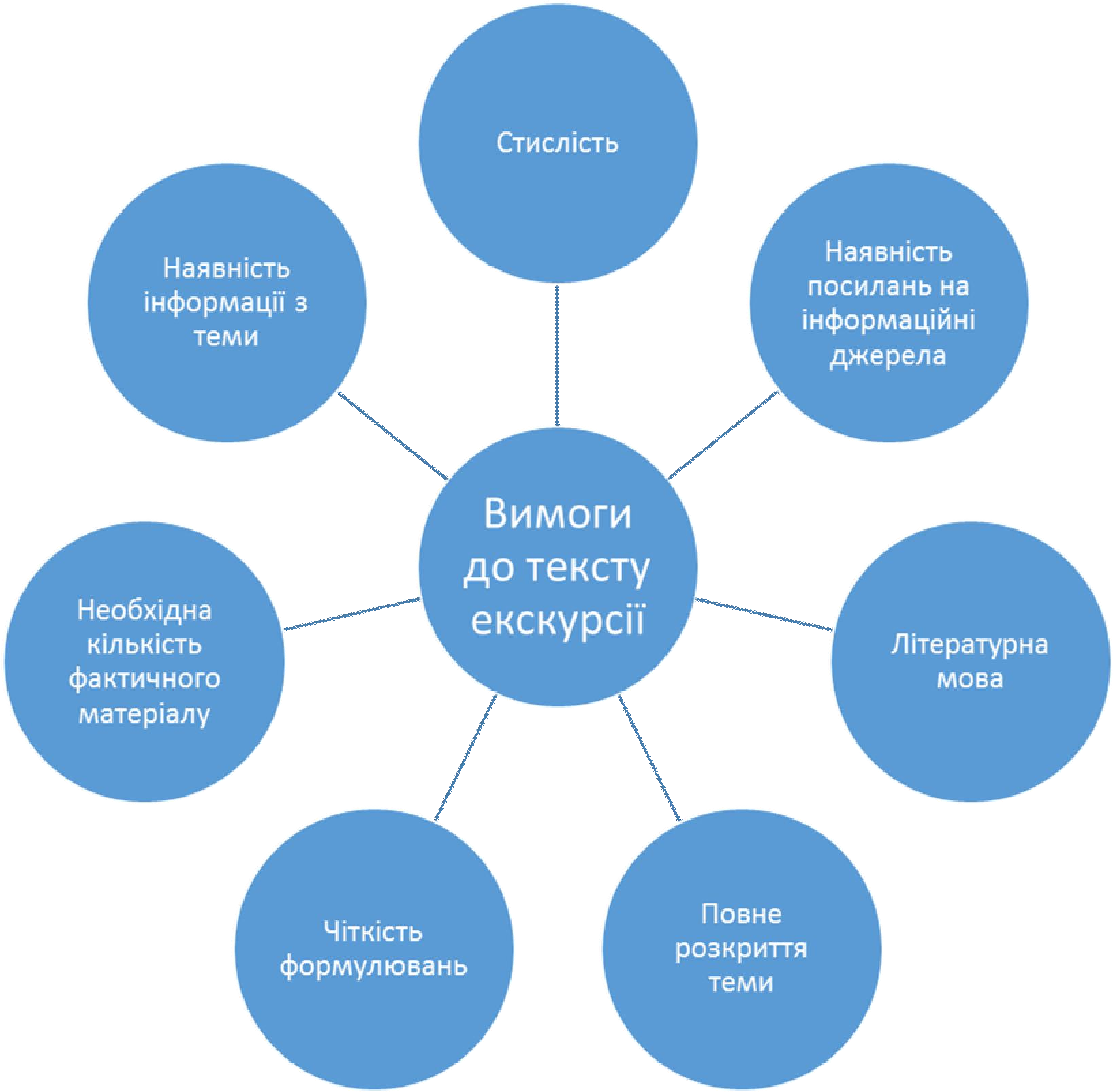 ЗАГОЛОВОК СЛАЙДА 3
13. Складання індивідуального тексту екскурсовода
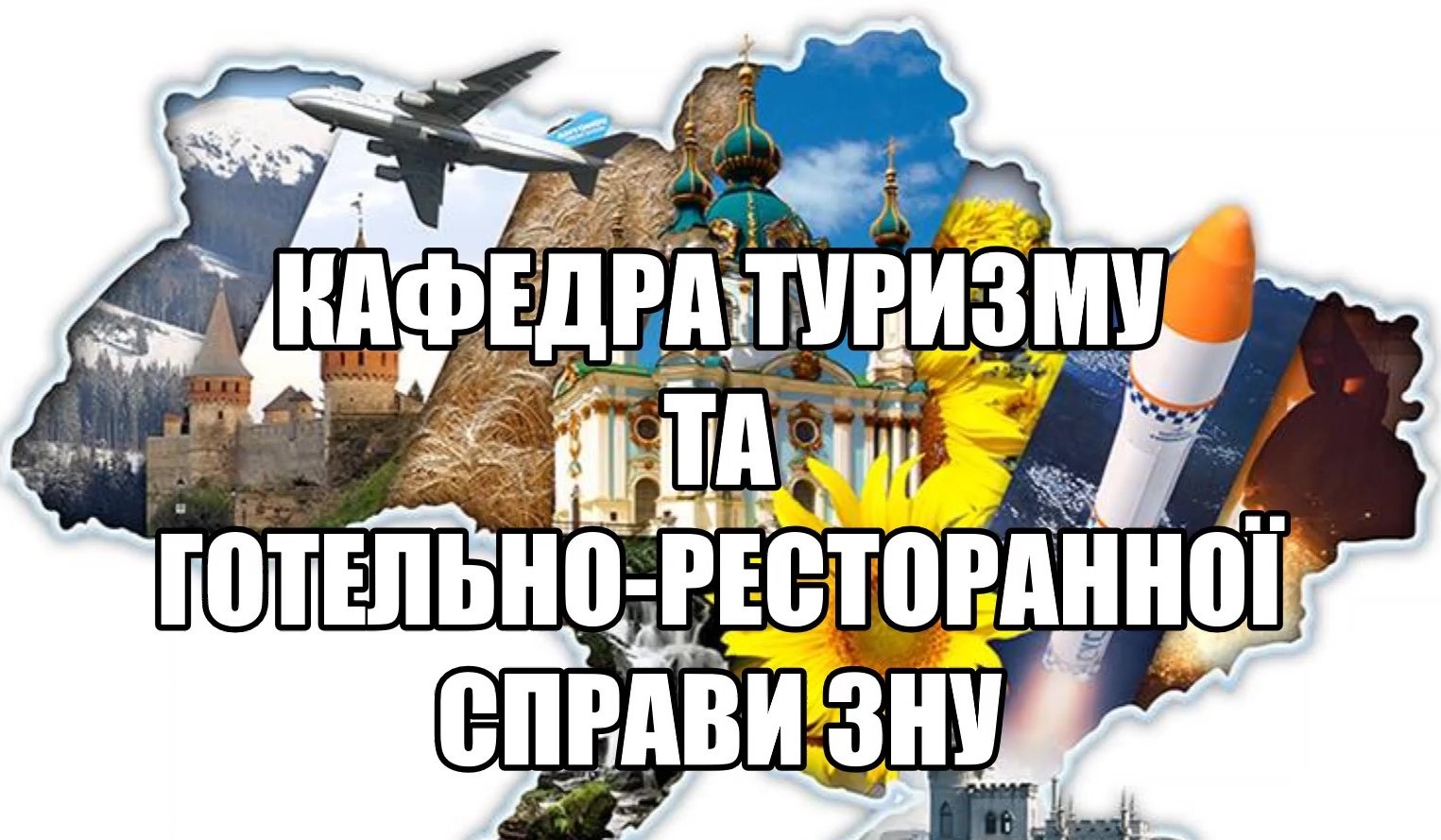 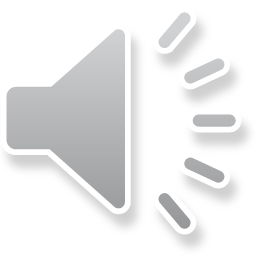 Заключний етап
Заголовок слайда 5
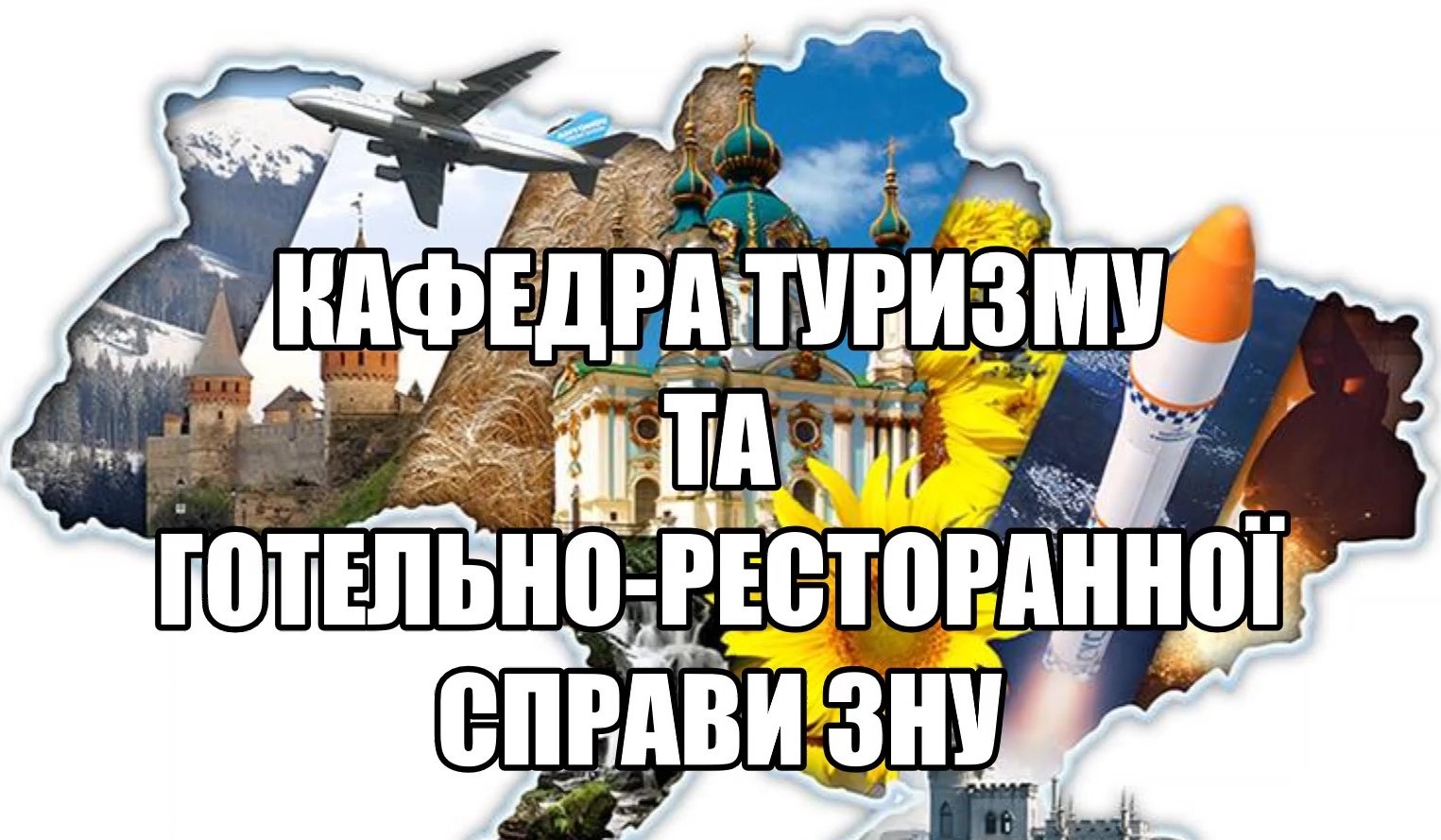 14. Прийом (здача) екскурсії.

15. Затвердження екскурсії.
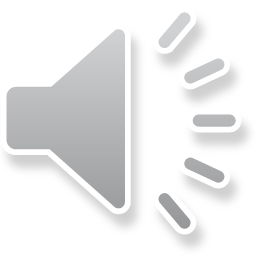 Закон України «Про туризм»;ДСТУ «Туристсько-екскурсійне обслуговування», згідно з яким заверджена необхідна методична документація екскурсії;Закон України «Про охорону культурної спадщини»;Положення «Про порядок отримання дозволу екскурсоводами / гідами-перекладачами на право надання туристичного супроводу».
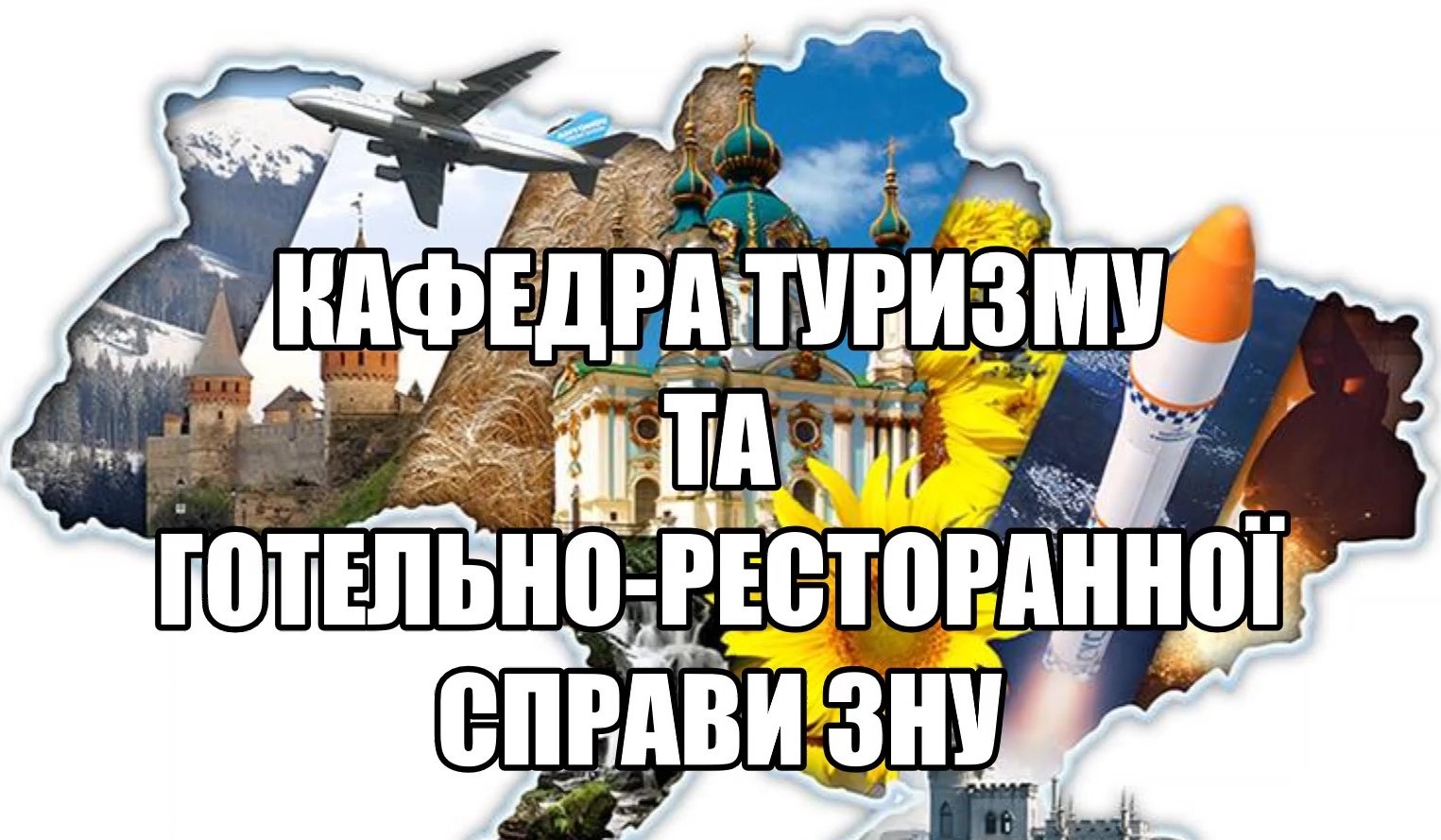 Дякую за увагу!